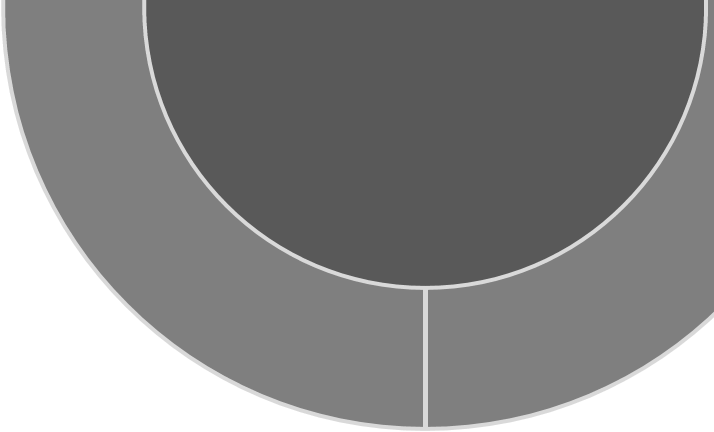 Bab 19
AKUNTANSIPERTANGGUNGJAWABAN
Konsep Dasar
Akuntansi pertanggungjawaban (responsibility accounting), sistem akuntansi yang mengakui berbagai pusat pertanggungjawaban dalam keseluruhan organisasi, kemudian mencerminkan rencana serta tindakan setiap pusat pertanggungjawaban dengan menetapkan penghasilan dan biaya tertentu.
Persyaratan untuk membentuk dan mengelola sistem akuntansi pertanggungjawaban adalah:
Alokasi dan Pengelompokan Tanggung Jawab
Alokasi dan pengelompokan tanggung jawab manajerial ke berbagai unit serta tingkatan dalam organisasi koperasi bertujuan membentuk anggaran masing-masing.
2
Konsep Dasar
Persyaratan untuk membentuk dan mengelola sistem akuntansi pertanggungjawaban adalah:
Alokasi dan pengelompokan tanggung jawab ke berbagai unit serta tingkatan dalam organisasi koperasi dengan tujuan membentuk anggaran masing-masing.
Sesuai bagan organisasi. Sistem akuntansi pertanggungjawaban harus disesuaikan dengan struktur organisasi koperasi di mana ruang lingkupnya telah ditentukan. Wewenang akan mendasari pertanggungjawaban atas biaya tertentu.
Anggaran yang jelas. Anggaran yang disusun harus menunjukkan secara jelas biaya yang dikendalikan oleh personel unit kerja bersangkutan. Jadi, setiap personel unit kerja yang diberi wewenang mengelola unit kerjanya harus mengetahui dengan jelas tingkat tanggung jawab yang diembannya.
3
Jenis-jenis Pusat Pertanggungjawaban
Pusat biaya (cost center) adalah bagian terkecil dari kegiatan atau bidang tanggung jawab tempat akumulasi biaya. Biasanya, pusat biaya berbentuk departemen tersendiri, walaupun tidak menutup kemungkinan suatu departemen terdiri dari beberapa pusat biaya. 
Pusat laba (profit center) adalah salah satu bagian (unit kerja) koperasi yang sering disebut sebagai divisi yang bertanggung jawab atas pendapatan maupun pengeluaran koperasi. 
Pusat investasi (investment center) adalah salah satu bagian dari organisasi koperasi yang bertanggung jawab atas pendapatan dan biaya, terkait dengan modal yang digunakannya. Istilah ini jarang digunakan dalam praktek.
4
Perilaku Manusia
Akuntansi pertanggungjawaban menekankan suatu pelajaran penting kepada para manajer maupun para pengurus koperasi, yaitu perilaku para pengelola koperasi sering kali sangat dipengaruhi oleh cara pengukuran kinerja (performance). 
Jika para manajer unit kerja mengetahui dengan jelas ukuran yang digunakan oleh koperasi dalam menilai kinerja unit kerja yang dipimpinnya, mereka akan berusaha keras untuk mencapai target yang telah ditetapkan oleh koperasi.
5
Perilaku Manusia
Faktor-faktor yang terkait dengan perilaku manusia yang sangat mendukung tercapainya target-target yang ditetapkan oleh koperasi atas unit kerja antara lain adalah:
Keteladanan Contoh dan keteladanan dari setiap manajer unit kerja dalam mentaati tanggung jawab atas biaya dan laba yang mereka gariskan akan sangat berpengaruh terhadap seluruh anggota unit kerja tersebut.
Motivasi Motivasi yang dimiliki oleh seluruh anggota unit kerja untuk mencapai target-target yang telah ditetapkan akan menjadi pendorong utama.
Komunikasi Komunikasi intensif dan efektif antaranggota organisasi, di antara staf dan penyelia, di antara penyelia dan manajer, serta antardivisi (unit kerja).
6
Pelaporan
Laporan pelaksanaan tanggung jawab, sebagai laporan tanggung gugat (accountability) dengan dua tujuan, yaitu:
Informasi kepada Manajer, Pengurus, dan Pengawas mengenai pelaksanaan atau kinerja dalam bidang-bidang tanggung jawabnya.
Mendorong para manajer dan atasan untuk mengambil tindakan langsung yang diperlukan guna memperbaiki kinerja.
Laporan informasi, bertujuan agar para manajer memperoleh informasi yang relevan dengan bidangnya, walaupun tidak perlu berkaitan langsung dengan tanggung jawab khusus atas kinerjanya. 

Laporan informasi mencakup bidang sasaran yang berbeda dan lebih luas ketimbang laporan kinerja.
7
Kriteria Laporan yang Baik
Ditujukan kepada pihak yang tepat Laporan harus sesuai dengan bagan organisasi, yaitu harus ditujukan kepada personel yang bertanggung jawab atas bidang yang dilaporkan.
Konsisten Bentuk dan isi laporan harus konsisten setiap kali diterbitkan. Perubahan hanya dilakukan jika sangat diperlukan dan dengan alasan yang tepat.
Tepat waktu Laporan harus disusun dan disampaikan sesuai dengan waktu diperlukannya laporan tersebut.
Teratur Laporan disampaikan secara berkala dan teratur, dari waktu ke waktu.
8
Kriteria Laporan yang Baik
Mudah dipahami Laporan harus mudah dicerna dan dipahami oleh pihak pembacanya. Hindari penggunaan istilah-istilah akuntansi yang sulit dan tidak dipahami pembaca, yang mungkin tidak memiliki latar belakang akuntansi. Jika tidak terhindarkan, harus diberikan penjelasan tambahan secukupnya.
Penjelasan yang terinci Laporan harus memberikan penjelasan yang terinci dan memadai tetapi tidak bertele-tele tentang isi laporannya. Jika memang diperlukan, laporan dapat mencantumkan jumlah rupiah maupun kuantitas barang.
Dapat dibandingkan Laporan harus memuat berbagai angka yang dapat dibandingkan, baik antara angka aktual dan anggaran, antara satu periode dan periode sebelumnya, atau antara standar dan aktual.
9
Kriteria Laporan yang Baik
Bersifat analitis Laporan harus berupa analisis atas berbagai hal yang dilaporkan. Misalnya: kartu jam kerja, daftar barang rusak, pesanan kerja, surat permintaan bahan, kemacetan mesin, kualitas bahan, dan sebagainya.
Tingkat efisiensi Laporan harus menyampaikan kemampuan atau ketidakmampuan setiap unit kerja pelapor dalam mencapai tingkat efisiensi yang diharapkan.
10
Alokasi Biaya
Pusat biaya sering kali mendapat perhatian lebih, karena upaya alokasi biaya secara adil ke berbagai unit kerja pada suatu koperasi merupakan persoalan yang sangat sering terjadi.
Secara umum biaya yang dikeluarkan koperasi selama suatu periode tertentu dialokasikan dengan tujuan:
Meramalkan dampak ekonomis dari keputusan-keputusan yang dibuat para pengelola organisasi koperasi.
Memberikan motivasi kepada para pengelola organisasi
Mengukur pendapatan, SHU, dan aktiva
Menetapkan harga
11
Alokasi Biaya
Beberapa faktor yang mempengaruhi pengendalian biaya secara bertanggung jawab adalah:
Faktor Internal Ada sejumlah faktor internal yang berpengaruh terhadap kemampuan unit kerja dalam mengendalikan biaya yang menjadi tanggung jawabnya, yaitu:
Produktivitas unit kerja tersebut
Perilaku biaya
Tenaga kerja yang digunakan
Kekerabatan para pekerja
dan sebagainya
12
Alokasi Biaya
Beberapa faktor yang mempengaruhi pengendalian biaya secara bertanggung jawab adalah:
Saling Ketergantungan dengan Departemen Lain Hubungan dan saling keterkaitan antara satu unit kerja dengan unit kerja lainnya akan sangat mempengaruhi kemampuan setiap unit kerja dalam mengendalikan biaya yang menjadi tanggung jawabnya. Kualitas kerja sama antara satu unit kerja dengan unit kerja lainnya dalam mengendalikan biaya unit kerja tersebut akan dipengaruhi oleh beberapa faktor, seperti:
Keandalan setiap unit kerja/divisi
Kerja sama antarunit kerja/divisi
Keluwesan setiap unit kerja/divisi
13
Alokasi Biaya
Beberapa faktor yang mempengaruhi pengendalian biaya secara bertanggung jawab adalah:
Faktor Lingkungan Lingkungan organisasi adalah segala sesuatu yang berada di luar organisasi di mana organisasi tersebut beroperasi, yang juga berpengaruh terhadap kemampuan setiap unit kerja dalam mengendalikan biayanya. Faktor-faktor lingkungan ini mencakup:
Pangsa pasar/pelanggan yang dimiliki
Pendapat rekanan usaha
Tingkat inflasi
Stabilitas politik
Nilai tukar mata uang
dan sebagainya
14
Alokasi Biaya
Untuk menentukan tarif penagihan antarunit kerja, serangkaian langkah berikut harus digunakan:
Menyusun anggaran biaya untuk setiap unit kerja jasa menurut sifatnya (kepenyeliaan, perlengkapan, listrik, dan lain-lain).
Mengelompokan biaya ke dalam biaya tetap dan biaya variabel.
Menentukan tarif dengan membagi total anggaran biaya unit kerja dengan jumlah jam pelayanan yang dibutuhkan.
15
Pengendalian Biaya
Untuk merancang sistem pengendalian biaya yang efektif, ada beberapa kriteria yang harus dipenuhi, yaitu:
Rancangan teknis yang kokoh yang mencakup:
Penetapan sasaran yang memberikan tantangan.
Penetapan sasaran yang realistis (bisa dicapai).
Sistem pengendalian dan pelaporan biaya, yang memisahkan antara biaya yang terkendali dan di luar kendali manajer.
Manajemen yang tanggap terhadap perilaku anggota organisasi. 
Keikutsertaan manajer dalam penetapan sasaran kegiatannya sendiri.
Kepemimpinan manajer yang eksekutif.
Jaringan komunikasi yang terbuka.
Pencegahan dini terhadap pelaksanaan kerja yang tidak optimal.
16
Pengendalian Biaya
17
18